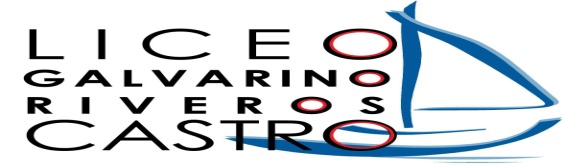 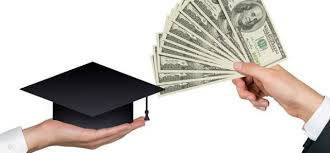 Proceso Beneficios 2019 y FUAS
Orientación 2018
Sara Cádiz
¿Cómo financiar los estudios?
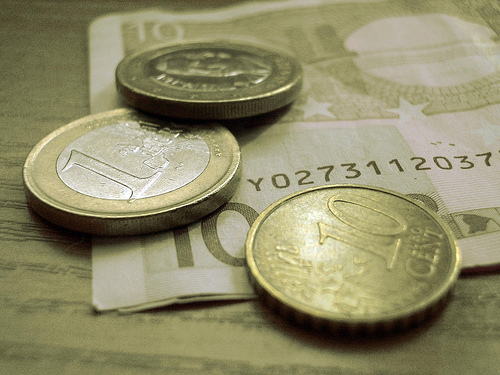 1) Gratuidad
Dirigida a los alumnos/as que pertenecen a los seis primeros deciles socioeconómicos de la población.
Estar matriculados en carreras de pregrado  presenciales, diurnas o vespertinas, dictadas en las instituciones elegibles.
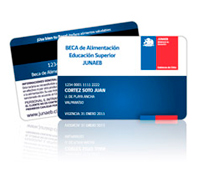 BAES
¿Para quién es la gratuidad?
¿Cómo postulo?
¿Cuándo postulo?
Para quienes se encuentren dentro de los 6 primeros deciles
Ingresando en www.becasycreditos.cl
FUAS
Octubre- noviembre
Fechas por  confirmar
Requisitos Económicos
Universidades adscritas a la Gratuidad
1  Pontificia Universidad Católica de Chile	
2  Pontificia Universidad Católica de Valparaíso	
3  Universidad Academia de Humanismo  Cristiano 	
4  Universidad Alberto Hurtado	
5  Universidad Arturo Prat	
6  Universidad Austral	
7 Universidad Autónoma de Chile		
8 Universidad Católica Cardenal Silva Henríquez	 
9  Universidad Católica de la Santísima Concepción
10  Universidad Católica de Temuco	
11  Universidad Católica del Maule	
12  Universidad Católica del Norte	
13  Universidad de Antofagasta	
14  Universidad de Atacama	 
15  Universidad de Aysén	
16  Universidad de Chile
17 Universidad de Concepción		
18 Universidad de la Frontera		
19 Universidad de La Serena		
20 Universidad de Los Lagos		
21 Universidad de Magallanes		
22 Universidad de O’Higgins		
23 Universidad de Playa Ancha		
24 Universidad de Santiago de Chile	
25 Universidad de Talca		
26 Universidad de Tarapacá		
27 Universidad de Valparaíso		
28 Universidad del Bío Bío		
29 Universidad Diego Portales		
30 Universidad Finis Terrae		
31 Universidad Metropolitana de Ciencias de la 	Educación
32 Universidad Técnica Federico Santa María	
33 Universidad Tecnológica Metropolitana
Institutos profesionales y Centros de Formación Técnica adscritos a la Gratuidad
Institutos Profesionales
Centros de Formación Técnica
34	IP Adolfo Matthei
35	IP Arcos
36	IP de Chile
37	IP DUOC UC
38	IP INACAP
39	IP Instituto de Estudios
40	CFT CEDUC UCN
41	CFT de la Araucanía (
42	CFT del Maule 
43	CFT ENAC
44	CFT INACAP
45	CFT San Agustín de Talca
46	CFT UCEVALPO
2) Becas de arancel
Son apoyo económico que puede cubrir total o parcialmente el costo de una carrera. Es un reconocimiento a un rendimiento meritorio y no requiere devolución por parte del alumno/a.
BECAS
www.becasycreditos.cl
www.junaeb.cl/
Para Universidades del Consejo de Rectores (CRUCH)
BECA BICENTENARIO (BB) 
Pago de tu carrera en una universidad tradicional, o en una universidad privada con al menos 4 años de acreditación. 
BECA NUEVO MILENIO (BNM) 
Financia  carrera técnico profesional con el apoyo del Mineduc. 
BECA JUAN GÓMEZ MILLAS (BJGM) 
Apoyo para financiar  estudios en cualquier institución acreditada. 
BECA VOCACIÓN DE PROFESOR - PEDAGOGÍAS (BVP PEDAGOGÍA)
Si tu sueño es educar y obtuviste más de 600 puntos PSU,  financia el costo total de la carrera.
BECA VOCACIÓN DE PROFESOR - LICENCIATURAS (BVP LICENCIATURA)
Si vas a cursar tu último año de licenciatura y quieres trabajar como profesor, obtén financiamiento estatal para tu formación como docente.
BECA PUNTAJE PSU (BPSU)
Si obtuviste un puntaje nacional en la PSU, es un apoyo para financiar la carrera.
MINEDUC
BECA EXCELENCIA ACADÉMICA (BEA)
Si tienes las notas más altas de tu generación, premiamos tus logros académicos ayudándote a financiar tu carrera.
BECA EXCELENCIA TÉCNICA (BET)
Apoyo a los mejores egresados de Enseñanza Media, que ingresen a carreras técnico profesionales
BECA PARA HIJOS DE PROFESIONALES DE LA EDUCACIÓN (BHP) 
Para hijos de profesores o asistentes docentes de enseñanza básica o media. 
BECA DE ARTICULACIÓN (BAR)
Si cursaste una carrera técnica, puedes continuar en una profesional con este beneficio.
BECA DE REUBICACIÓN UNIVERSIDAD ARCIS
Dirigida a estudiantes matriculados en esta casa de estudios a partir de 2015, que en 2018 ingresen a instituciones acreditadas por al menos tres años.
BECA REUBICACIÓN U. IBEROAMERICANA
Dirigida a estudiantes matriculados en esta casa de estudios en 2016 o 2017, que en 2018 ingresen a instituciones acreditadas por al menos tres años.
BECA DE REUBICACIÓN UNIVERSIDAD DEL MAR
Beneficio disponible sólo para renovación, dirigido a estudiantes matriculados en esa casa de estudios que ingresaron a instituciones acreditadas. Financia el arancel de referencia anual.
BECAS DE REPARACIÓN
Dirigida a las personas que se encuentran en el Informe Valech, o a alguno de sus hijos o nietos.
BECA JUAN GÓMEZ MILLAS PARA ESTUDIANTES EXTRANJEROS (BJGME)
Una oportunidad de financiamiento para jóvenes de América Latina o el Caribe para sus estudios en Chile.
BECAS PARA ESTUDIANTES EN SITUACIÓN DE DISCAPACIDAD
Cupos especiales de las becas Bicentenario, Juan Gómez Millas y Nuevo Milenio para alumnos con esta condición, que tengan un promedio de notas Enseñanza Media desde 5,0
BECA DE APOYO AL NORTE DE CHILE
Beneficio entregado en 2015 a estudiantes cuyas familias resultaron gravemente afectadas tras las inundaciones ocurridas en marzo de ese año en la zona norte de nuestro país.
MINEDUC
3)Créditos para apoyar la educación
Debes devolver esos recursos después de egresar
Son préstamos que cubren parte del costo de tus estudios, y que cuentan con recursos estatales - los que se entregan a través de una institución de Educación Superior - o con el respaldo del Estado (en el caso del CAE).
Existen dos créditos:
Fondo Solidario del Crédito Universitario (FSCU)
Crédito con Garantía Estatal (CAE)
Cubre parte o el total de tu arancel de referencia en universidades tradicionales, si obtienes desde 475 puntos PSU.	
(60% - 80% CRUCH)
Recibe apoyo para financiar parte o el total de tu arancel de referencia, en cualquier institución acreditada
FUAS
REGISTRO SOCIAL DE HOGARES
www.registrosocial.gob.cl/
Cómo postular a beneficios
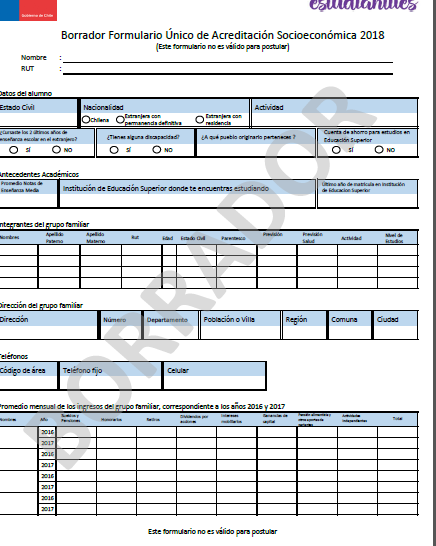 A TRAVÉS DEL FUAS CREANDO UNA CUENTA

DÓNDE:
www.beneficiosestudiantiles.cl

CUÁNDO:
OCTUBRE-NOVIEMBRE

RESULTADOS
DICIEMBRE
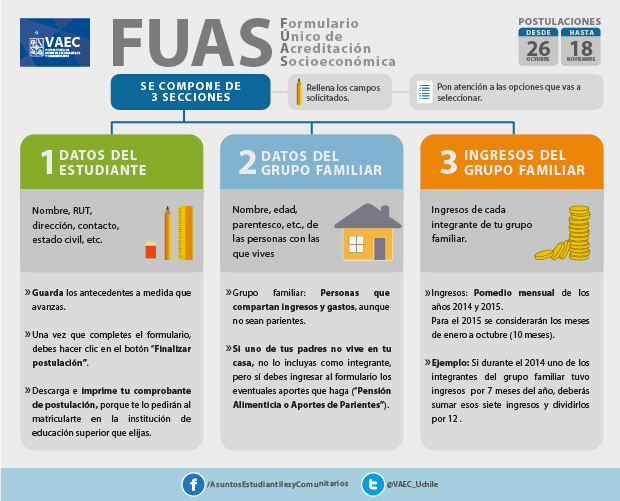 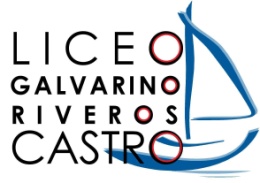 1
Antecedentes  del alumno
18
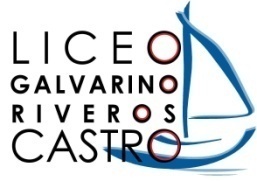 Antecedentes personales
El postulante es alumno de cuarto medio pero aún no ha egresado, podrá  seleccionar “Educación Media” “5-Completa”.
1
10
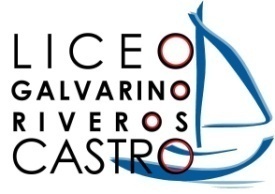 2
Se solicitarán las Notas de Enseñanza Media, quienes aún no la tengan, deberán  ingresar un promedio estimado, que posteriormente se validará con lo informado  por los establecimientos en el Sistema Información General de Estudiantes  (SIGE).
También se solicitará la Institución Educacional., deberán escoger  la opción “Sin matrícula en institución de educación superior”.
20
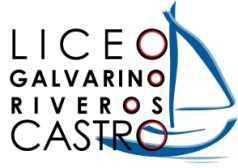 2
Datos  familiares
21
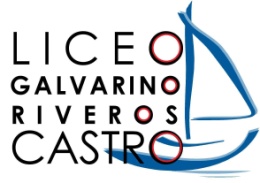 Datos familiares
1
Ingresar a cada uno de los integrantes del grupo familiar. Se consideran miembros de  un hogar a todas aquellas personas que, realizan habitualmente una vida en común y  comparten el mismo presupuesto de alimentación, independientemente de si existen  o no vínculos de parentesco entre ellas.
22
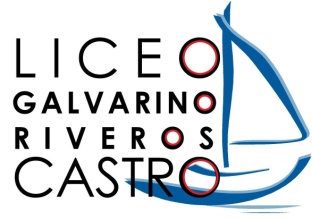 3
Ingresos  familiares
23
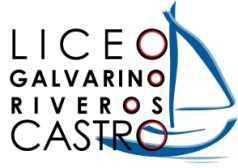 Ingresos familiares
Se debe identificar el PROMEDIO MENSUAL de ingresos de 2017 y 2018,  considerando los montos de dinero percibidos por cada integrante del hogar. Las  indicaciones para realizar estos cálculos estarán disponibles en el formulario, y  adicionalmente en cada columna se detallará la información a ingresar.
24
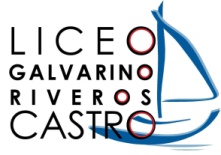 Ejemplo:
Monto bruto
N° de mes

1
2

3
4
5

6
7
8
9
10
11
12	Diciembre
Situación Laboral
Mes
mensual, menos  descuentos legales
Enero
Cesante
$0
Febrero
$0
Cesante
Trabajo informal sin  boleta ni contrato
Marzo
$250.000
Abril
$250.000
Trabajo informal sin  boleta ni contrato
Mayo
$0
Cesante
Trabajo informal con  boleta ni contrato
Junio
$400.000
Julio
$400.000
Trabajo informal con  boleta ni contrato
Agosto
$400.000
Trabajo informal con  boleta ni contrato
Septiembre
Trabajo con contrato
$500.000
Octubre
Trabajo con contrato
$500.000
Trabajo con contrato
Noviembre
$500.000
Trabajo con contrato
$500.000
2017
Promedio mensual de 1 año
$3.700.000/12
$308.333
2018
Promedio mensual de 10 meses
$2.700.000/9 ó 10
$300. 000 ó
$270.000
25
Al completar el FUAS, los estudiantes están optando a todos los beneficios de arancel  para Educación Superior:
Gratuidad 2019 
Beca Bicentenario
Beca Excelencia Académica
Beca Juan Gómez Millas
Beca Nuevo Milenio 
Beca para Hijos de Profesionales de la Educación
Beca Puntaje PSU
Beca de Articulación
Crédito con Garantía Estatal
Fondo Solidario de Crédito Universitario
Beca de Alimentación (Junaeb)
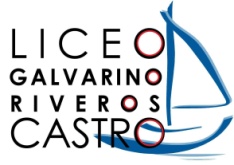 Finalizar
Una vez completado el formulario, el estudiante debe aceptar los términos y  acuerdos, ingresar su Rut y contraseña creada al momento de registrarse y “Finalizar”  la postulación. Se generará el comprobante de postulación, el que deberá leer  atentamente y guardar para presentar en la institución de Educación Superior, donde  se matricule posteriormente.
D
27
Acreditación
¿Qué es la acreditación socioeconómica?
La acreditación socioeconómica es el proceso de verificación de los antecedentes de tu grupo familiar y sus ingresos. Para ello, debes presentar ante la institución en la que te matricules la documentación que respalde la información que declaraste en el formulario FUAS. Recuerda que además deberás presentar tu comprobante de postulación a becas y créditos.
Proceso de
 postulación gratuidad,
 becas y créditos 2019
octubre y noviembre
www.beneficiosestudiantiles.cl 
www.becasycreditos.cl
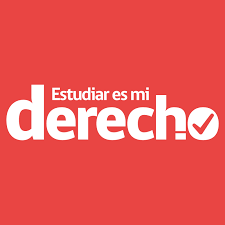 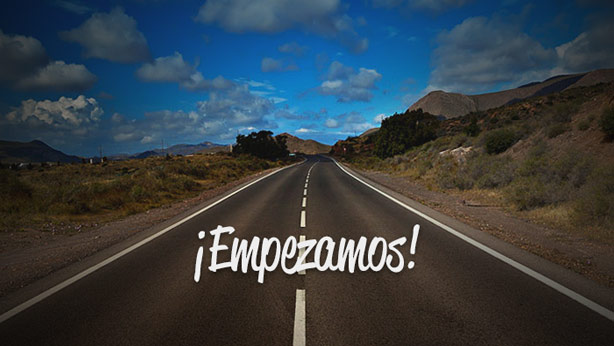